Lecture 27: C – Math Functions and Other Libraries
Topics:
Man Pages
Math Library
String Manipulations
Linker Directives
Local Libraries
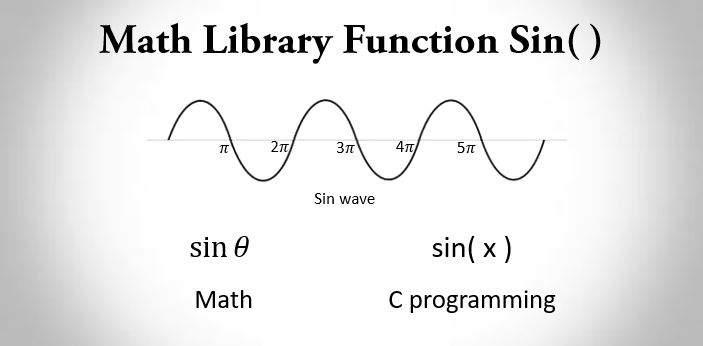 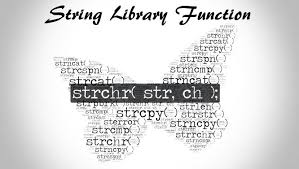 Resources:
TutorialsPoint: C Library – math.h
TutorialsPoint: C Library – string.h
Programiz: String Manipulations in C
Summary
Man Pages: the historical way information about a Unix command or C function was distributed (somewhat replaced by Google search now). Describes the interface to the function, and what libraries or include files are needed. Also documents error codes and return values.
Math Library: see ‘man math’. Use “include <math.h>” to compile and “-lm” to link. Contains useful functions for engineering programming such as trigonometric functions and logarithms.
String Manipulations: use “include <string.h>” to compile. Contains important functions like strlen and strcpy.
Linker Directives: some functions are implemented as ‘inline’ code and only need an include file. Other functions need their implementations to be included at link time (e.g., “-lm” for the math library).
Local Libraries: use the archiver command, ar, to build and manipulate local libraries. When doing software development for large projects you will often build and distribute your own libraries. These libraries contain object code (“.o” files). You can build their manipulation into your make file.